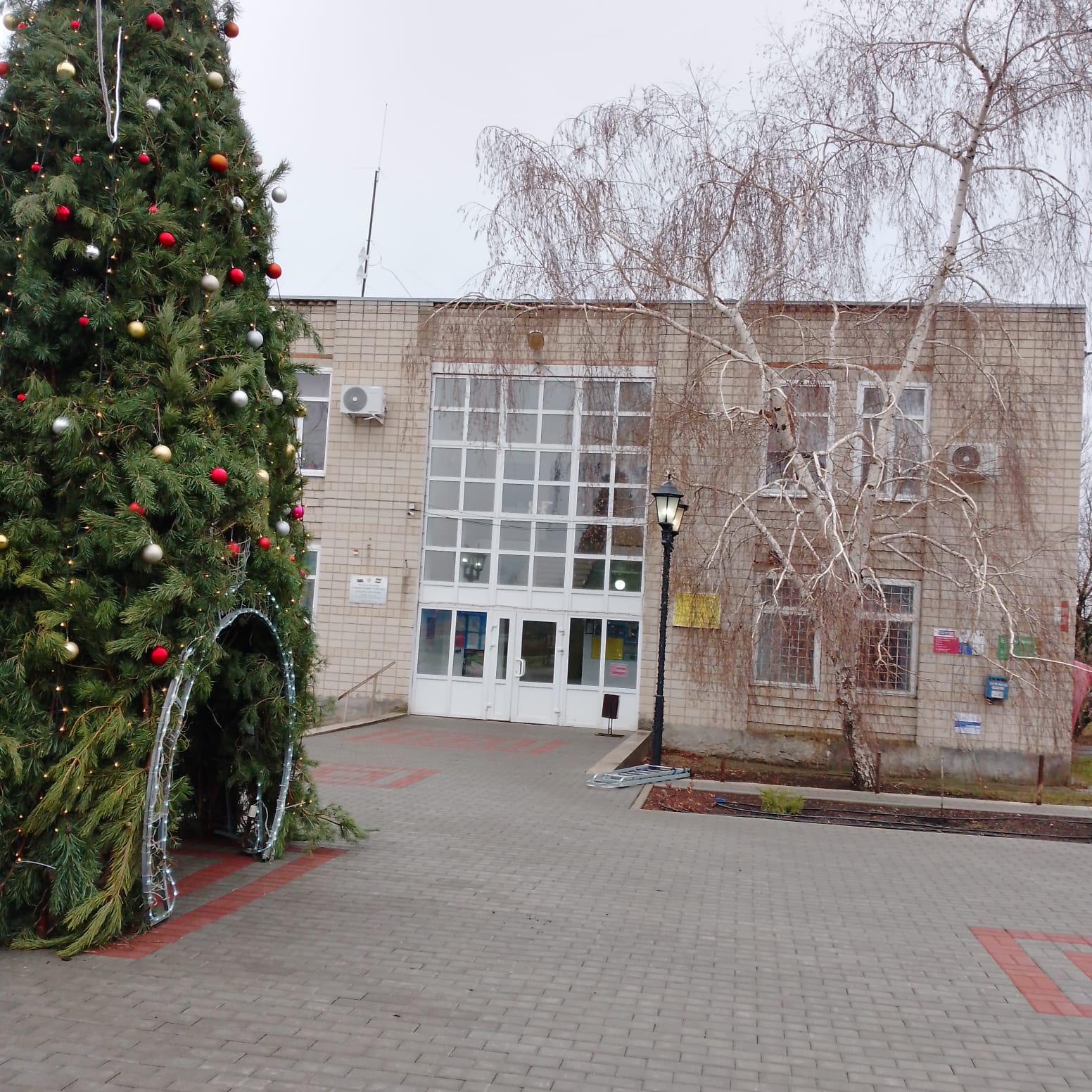 Администрация Сулинского сельского поселения
Бюджет 
Сулинского сельского поселения 
Миллеровского района
на 2025 год и на плановый период 
2026 и 2027 годов
~  



(утвержден Решением Собрания депутатов Сулинского сельского поселения 25.12.2024 № 142)
БЮДЖЕТ
ДОХОДЫ
бюджета
РАСХОДЫ 
бюджета
ЧТО ТАКОЕ БЮДЖЕТ?
Слово это заимствовано из Англии, где в старину канцлер казначейства приносил ежегодно в парламент мешок                с деньгами и произносил речь, которая собственно и называлась старинным нормандским словом "Bougette" 
(т.е. кожаный мешок)
направляемые из бюджета денежные средства
(финансовое обеспечение муниципальных учреждений, 
дорожное хозяйство, ЖКХ  и транспорт,  капитальное строительство и др.)
поступающие в бюджет денежные средства (налоги юридических 
и физических лиц, штрафы, административные платежи и сборы, финансовая помощь)
- форма образования и расходования денежных средств, предназначенных для финансового обеспечения задач 
и функций 
органов местного самоуправления
Если расходная часть бюджета превышает доходную, то бюджет формируется с дефицитом. Превышение доходов над расходами образует положительный остаток бюджета (профицит) Источники финансирования дефицита бюджета – остатки на счете, бюджетные кредиты, коммерческие кредиты, иные источники
2
ЭТАПЫ БЮДЖЕТНОГО ПРОЦЕССА
Органы местного самоуправления
ККонтрольно-счетная палата и органы местного самоуправления
Органы местного самоуправления, финансовые органы
Законодательные (представительные) органы власти
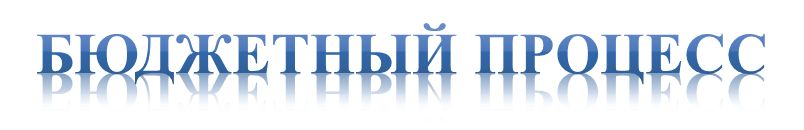 Законодательные (представительные) органы власти
Органы местного самоуправления,  финансовые органы
3
Принцип прозрачности (открытости) бюджетной системы Российской Федерации означает:
Бюджетный кодекс 
Российской Федерации, 
статья 36
4
ГРАЖДАНИН И ЕГО УЧАСТИЕ В БЮДЖЕТНОМ ПРОЦЕССЕ
ВОЗМОЖНОСТИ ВЛИЯНИЯ ГРАЖДАНИНА НА СОСТАВ БЮДЖЕТА
КАК НАЛОГОПЛАТЕЛЬЩИК
КАК ПОЛУЧАТЕЛЬ СОЦИАЛЬНЫХ ГАРАНТИЙ
5
Администрация Сулинского сельского поселения
Проект областного закона «Об областном бюджете на 2025 год и на плановый период 2026 и 2027 годов»
Положение послания Президента Федеральному Собранию, определяющие бюджетную политику
Основа формирования бюджета Сулинского сельского поселения Миллеровского районана 2025 год и на плановый период 2026 и 2027 годов
Муниципальные программы Сулинского сельского  поселения
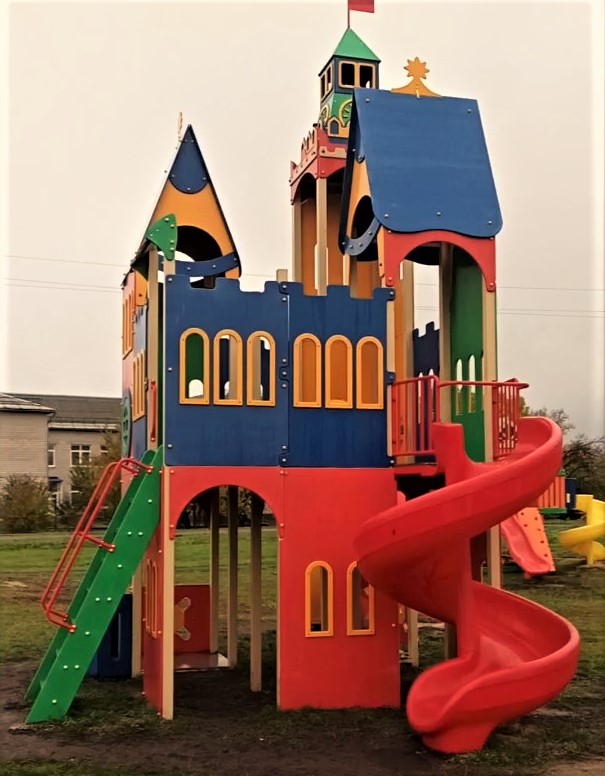 Основные направления бюджетной и налоговой политики Сулинского сельского поселения на 2025-2027 годы                            (Постановление Администрации Сулинского сельского поселения                                                             от 07.11.2024 № 66)
6
Администрация Сулинского сельского поселения
Особенности составления  бюджета Сулинского сельского поселения Миллеровского района на 2025год и на плановый период 2026 и 2027 годов
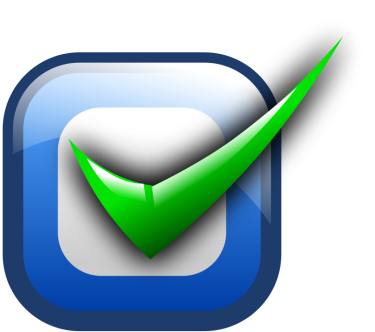 С 1 января 2025 года запланировано повышение минимального размера оплаты труда МРОТ на 16,6 процентов до 22440 рубля (в 2024г было - 19 242 рубля)
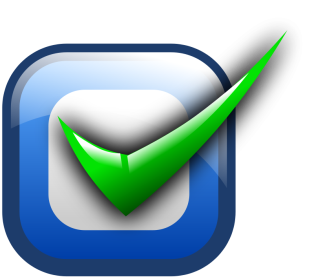 с 1 октября 2025 год на 4,0 процента (на прогнозный уровень инфляции) повышение оплаты труда, в части индексации должностных окладов муниципальных служащих, технического и обслуживающего персонала органов местного самоуправления, должностных окладов работников бюджетных учреждений.
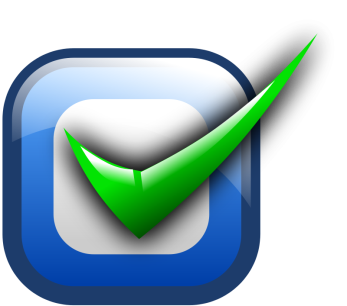 с 1 января 2025 год согласно Майским указам Президента Российской Федерации повышается среднемесячная заработная плата работников культуры, на 2025 год – 48944,2 рублей, на 2026 – 52370,3 рублей,
на 2027 – 55826,7 рублей
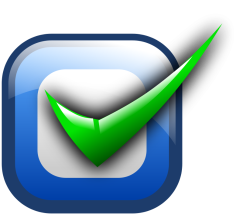 Обеспечение	сбалансированности	бюджета	Сулинского сельского поселения Миллеровского района на 2025 – 2027 годы
Отсутствие просроченной кредиторской задолженности по расходам бюджета Сулинского сельского поселения Миллеровского района на 2025 – 2027 годы
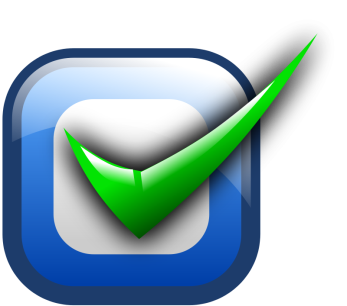 7
Администрация Сулинского сельского поселения
Основные направления бюджетной и налоговой политики Сулинского сельского поселения на 2025-2027 годы
Утверждены постановлением Администрации Сулинского сельского поселения от 07.11.2024 № 66
Стратегия социально-экономического развития Сулинского сельского поселения на период до 2030 года
Сбалансированность бюджета
  Устойчивость бюджетной системы
Приоритетные цели
Ключевые задачи
Создание условий для проведения эффективной бюджетной политики
Повышение качества организации бюджетного процесса на муниципальном уровне
8
Администрация Сулинского сельского поселения
Основные приоритеты Сулинского сельского поселения
Обеспечение социального благополучия населения
Пути реализации бюджетной политики
9
10
Администрация Сулинского сельского поселения
Основные параметры бюджета Сулинского сельского поселения Миллеровского района на 2025-2027 годы
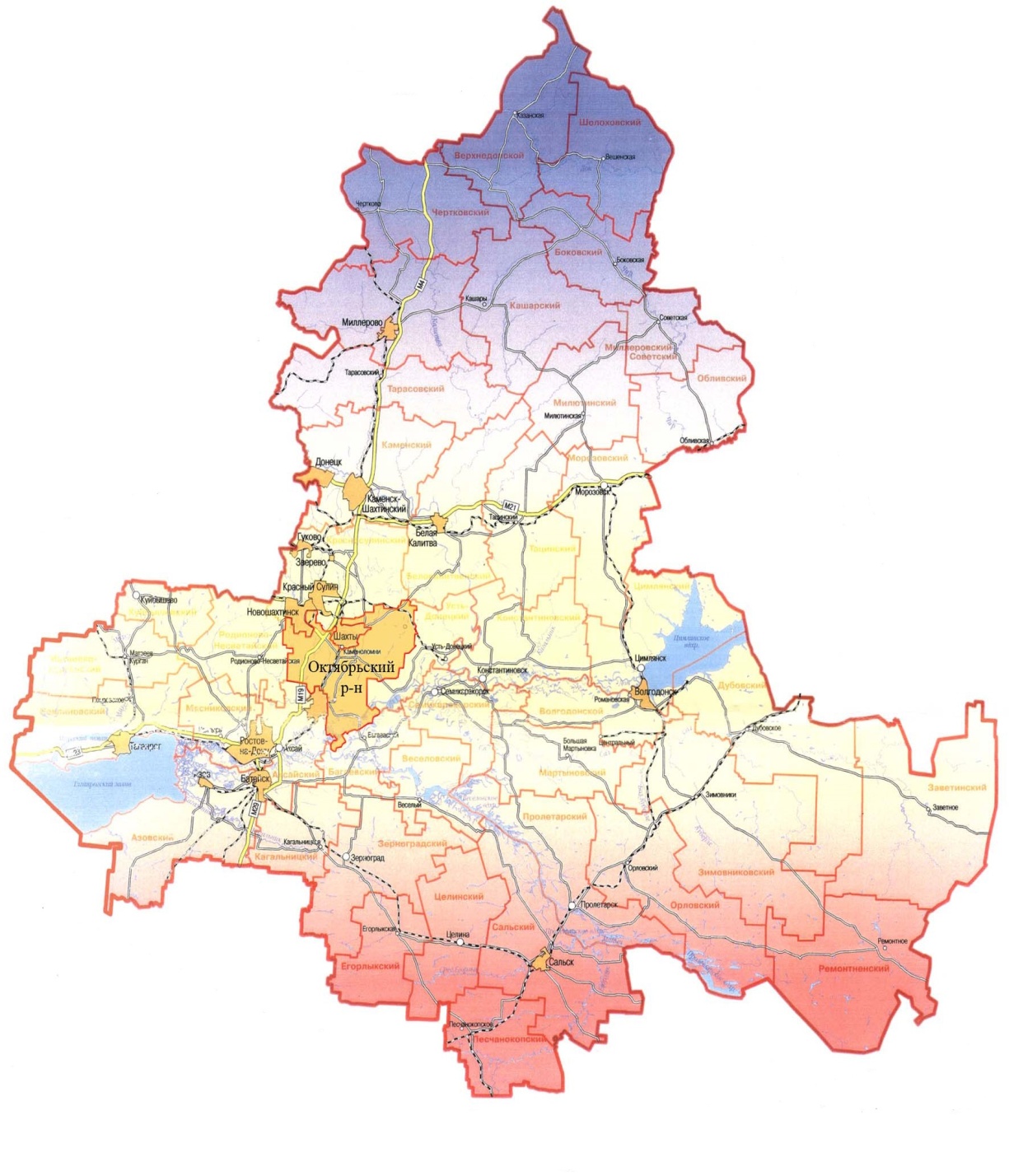 Тыс. рублей
11
Администрация Сулинского сельского поселения
Основные параметры бюджета Сулинского сельского поселения Миллеровского районана 2025 год
Доходы бюджета
15400,5
Расходы бюджета 
15400,5
тыс. рублей
Налог на доходы физических лиц -1668,6
Общегосударственные вопросы – 7633,3
Единый сельскохозяйственный налог -2099,3
Национальная оборона- 164,3
Налог на имущество физических лиц – 275,9
Национальная безопасность -41,3
Национальная – экономика- 0,0
Земельный налог – 4652,4
Жилищно-коммунальное хозяйство -989,9
Государственная пошлина – 15,2
Доходы, получаемые в виде арендной платы – 2910,0
Культура, кинематография -6454,7
Штрафы, санкции- 19,6
Образование– 15,0
Социальная политика – 102,0
Безвозмездные перечисления -3759,5
,
12
Администрация Сулинского сельского поселения
Динамика доходов бюджета Сулинского сельского поселения Миллеровского района
тыс. рублей
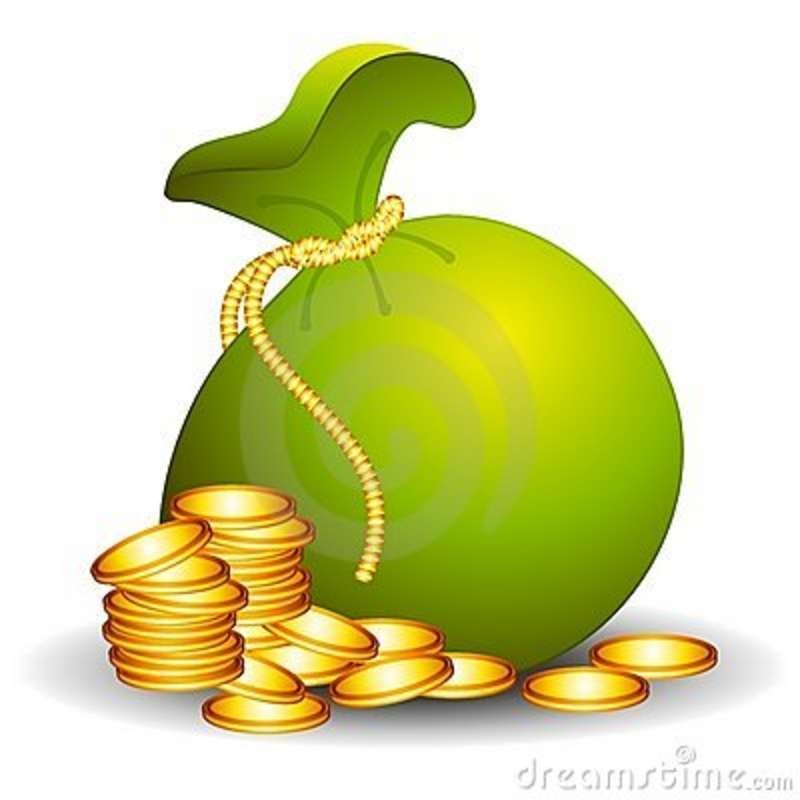 ПРОГНОЗИРУЕМЫЕ ПОСТУПЛЕНИЯ БЮДЖЕТА ПОСЕЛЕНИЯ ОСНОВНЫХ ДОХОДНЫХ ИСТОЧНИКОВ
млн. рублей
13
СТРУКТУРА ДОХОДОВ БЮДЖЕТА СУЛИНСКОГО СЕЛЬСКОГО ПОСЕЛЕНИЯ
14
15
Администрация Сулинского сельского поселения
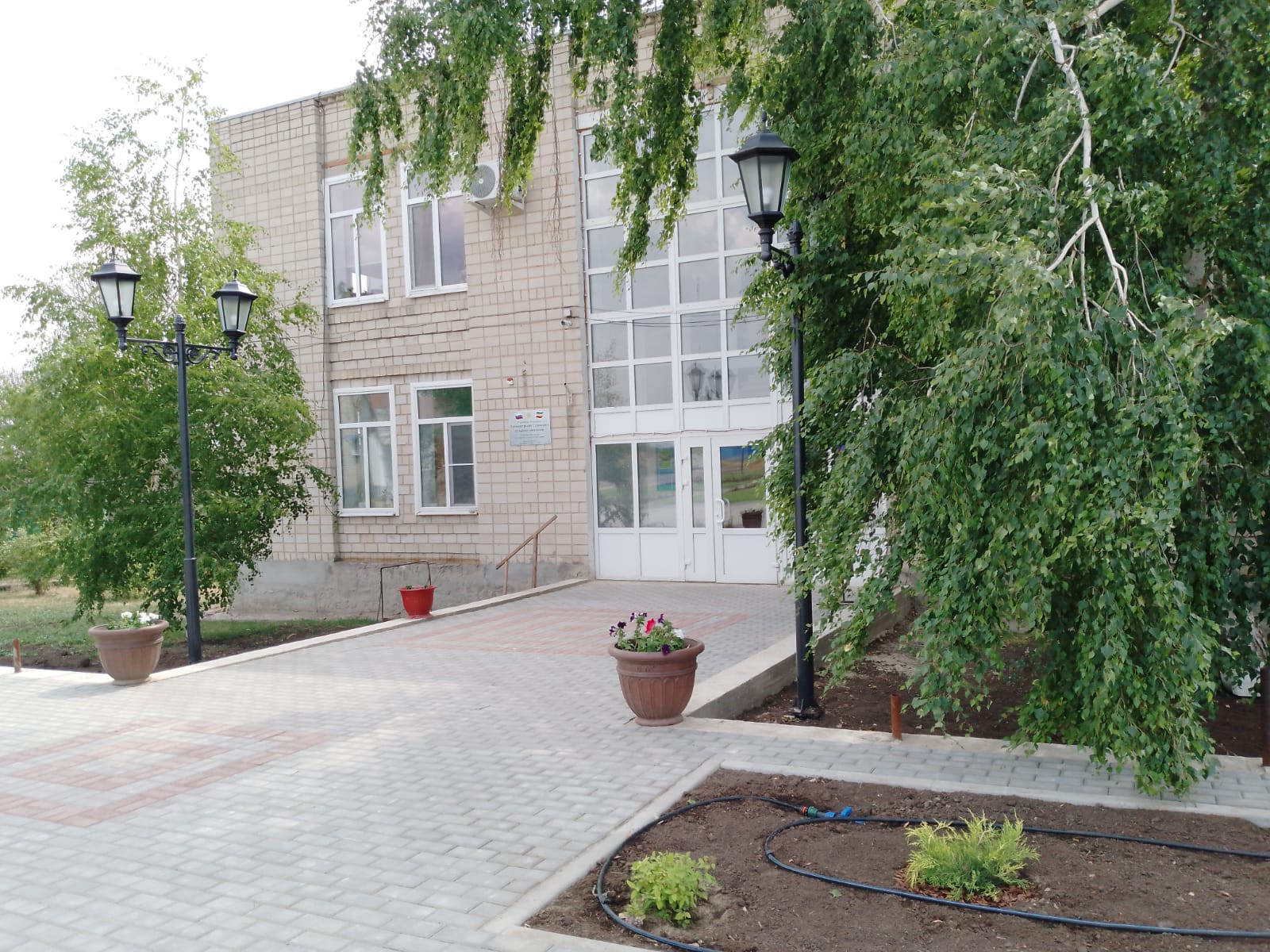 Собственные доходы бюджета Сулинского сельского поселения Миллеровского района
тыс. рублей
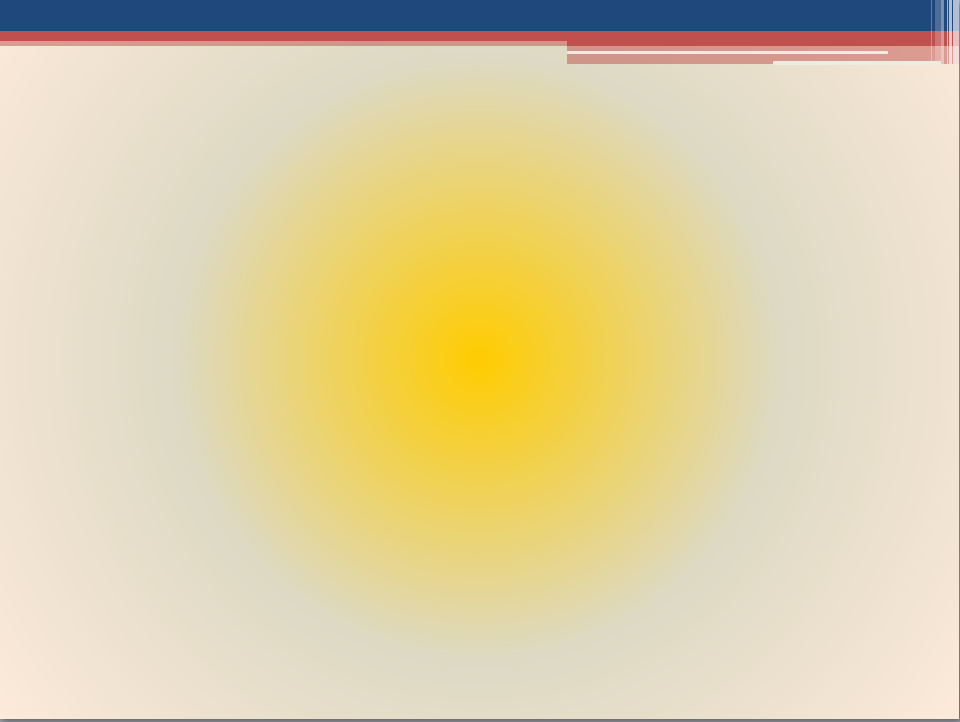 16
Администрация Сулинского сельского поселения
СТРУКТУРА НАЛОГОВЫХ И НЕНАЛОГОВЫХ ДОХОДОВ бюджета Сулинского сельского поселения Миллеровского района В 2025 ГОДУ
Всего 11641,0 тыс. рублей
Доходы получаемые в виде арендной платы – 3738,8
Налог на доходы физических лиц – 1354,5
Единый сельскохозяйственный налог –1335,3
Штрафы, санкции– 18,8
Налог на имущество физ. лиц -249,0
Государственная пошлина– 14,6
Земельный налог– 4682,5
17
Объем безвозмездных поступлений от других бюджетов бюджетной системы Российской Федерации в бюджет Сулинского сельского поселения Миллеровского района
18
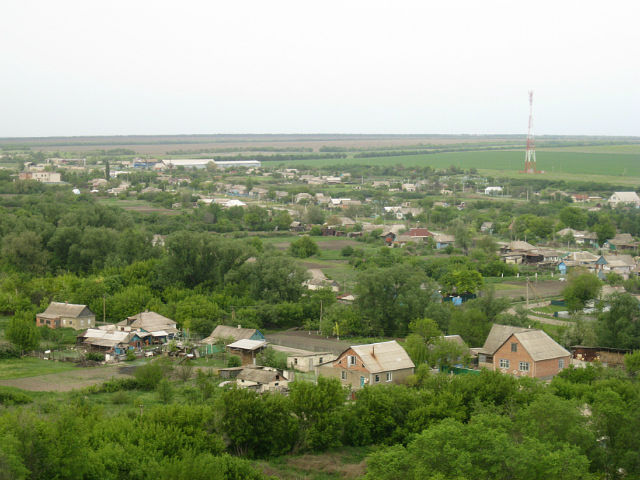 19
Администрация Сулинского сельского поселения
Расходы бюджета Сулинского сельского поселения Миллеровского района   на 2025 год и на плановый период 2026 и 2027 годов
20
Расходы бюджета 2025-2027 года
РАЗДЕЛЫ КЛАССИФИКАЦИИ РАСХОДОВ БЮДЖЕТА
0100  Общегосударственные вопросы
0300  Национальная безопасность и правоохранительная деятельность
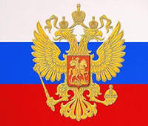 1000  Социальная политика
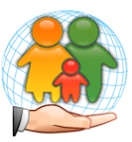 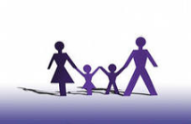 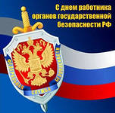 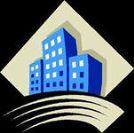 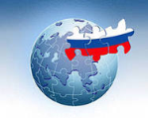 0400  Национальная экономика
0500  Жилищно-коммунальное хозяйство
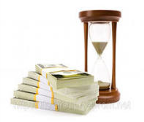 0700  Образование
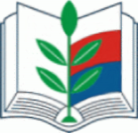 0200 Национальная оборона
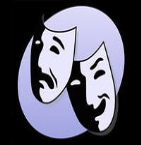 0800  Культура
21
22
Администрация Сулинского сельского поселения
Расходы проекта бюджета Сулинского сельского поселения Миллеровского района в 2025году 15400,5
тыс. рублей
СТРУКТУРА РАСХОДОВ ПРОЕКТА БЮДЖЕТА СУЛИНСКОГО СЕЛЬСКОГО ПОСЕЛЕНИЯ
23
24
Администрация Сулинского сельского поселения
Расходы бюджета Сулинского сельского поселения Миллеровского района на социальную сферу в 2025 году – 6556,7 тыс.рублей
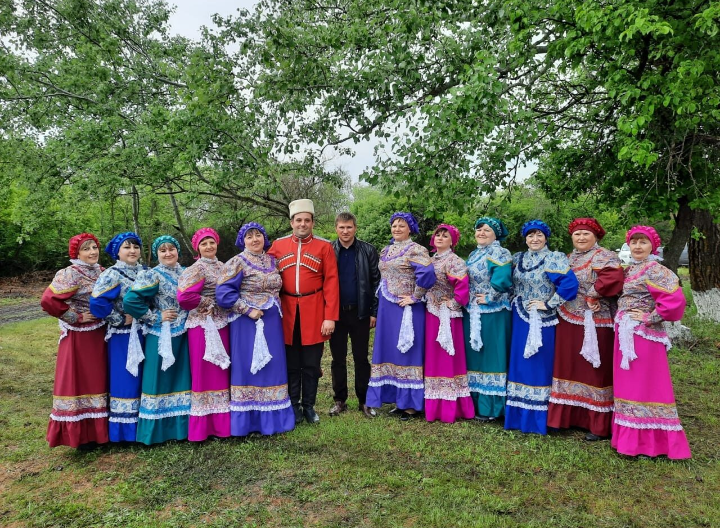 Культура, кинематография
(98,4%)
Социальная политика
(1,6%)
25
Администрация Сулинского сельского поселения
Структура расходов по разделу «Культура, кинематография» на 2025 год
26
Администрация Сулинского сельского поселения
Расходы по разделу «Социальная политика» на 2025год
Выплата государственной пенсии за выслугу лет лицам, замещавшим муниципальные должности муниципальной службы: 
2025год -                                 102,0 тыс.рублей
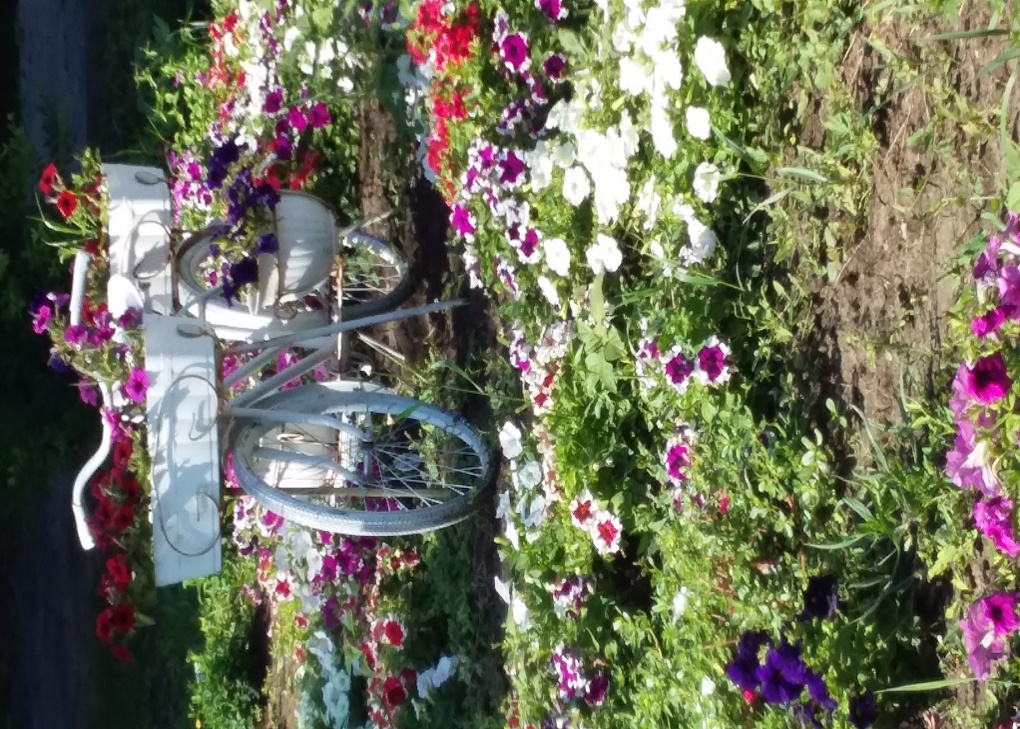 27
Администрация Сулинского сельского поселения
Расходы по разделу «Жилищно-коммунальное хозяйство» 
в 2025году – 989,9 тыс. рублей
млн. рублей
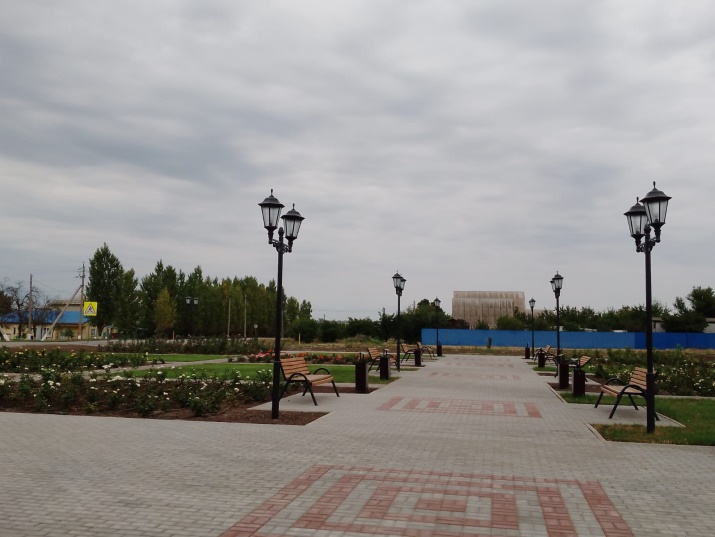 Расходы на мероприятия в области жилищного хозяйства – 15,0 тыс. рублей
Расходы на ремонт и содержание сетей уличного освещения (лимит уличного освещения)                                           – 871,1 тыс.рублей
Расходы на озеленение территории поселения – 10,0 тыс. рублей
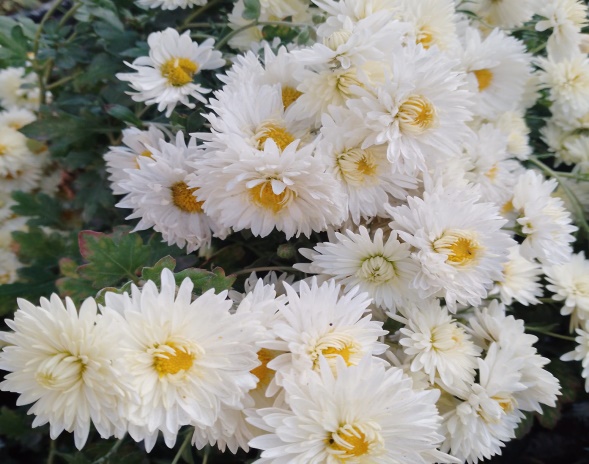 Расходы на содержание мест захоронения- 47,8 тыс. рублей
Расходы на прочие мероприятия по благоустройству- 20,0 тыс.рублей
Другие вопросы в области жилищно-коммунального хозяйства – 25,8 тыс.рублей
28
Администрация Сулинского сельского поселения
Расходы бюджета Сулинского сельского поселения Миллеровского района, формируемые в рамках муниципальных программ Сулинского сельского поселения, и непрограммные расходы (тыс.рублей)
29
Администрация Сулинского сельского поселения
Структура расходов по муниципальным программам Миллеровского района в 2025 году
30
Администрация Сулинского сельского поселения
Структура муниципального долга Сулинского сельского поселения на 2025-2027годы
тыс. рублей
31
Уважаемые жители Сулинского сельского поселения! Благодарим Вас за ознакомление с бюджетом Сулинского сельского поселения Миллеровского района на 2025 -2027 годы!